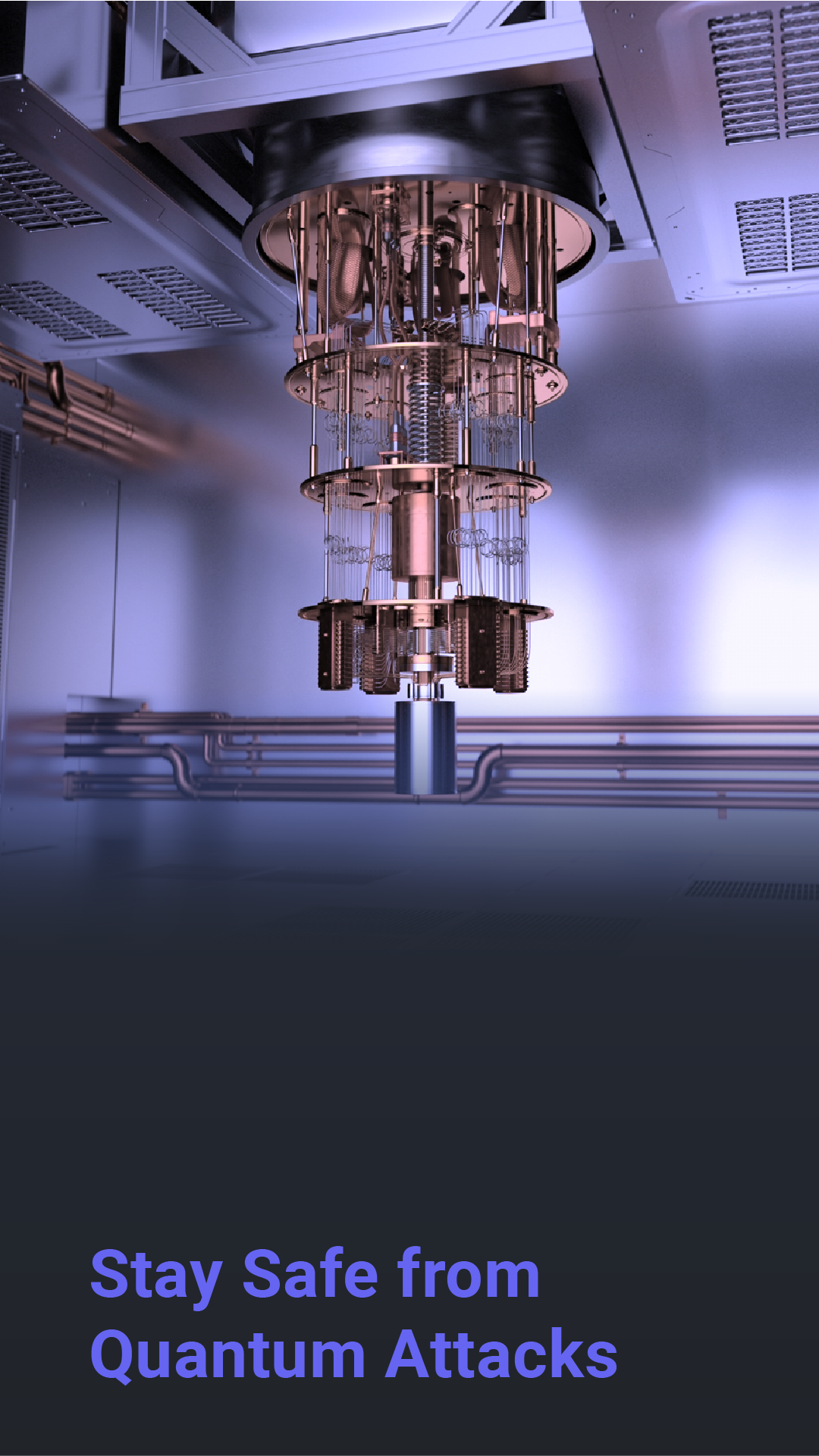 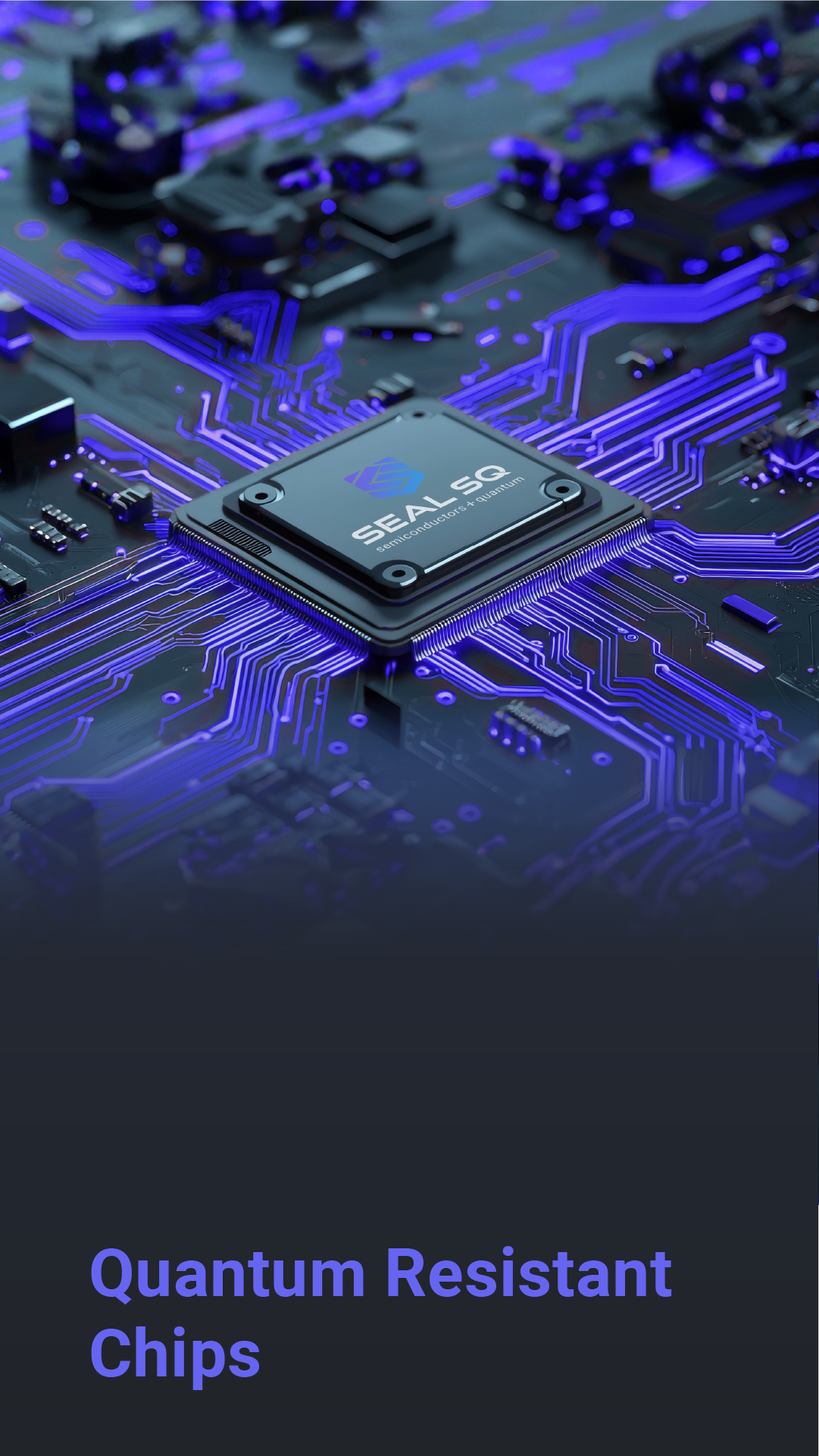 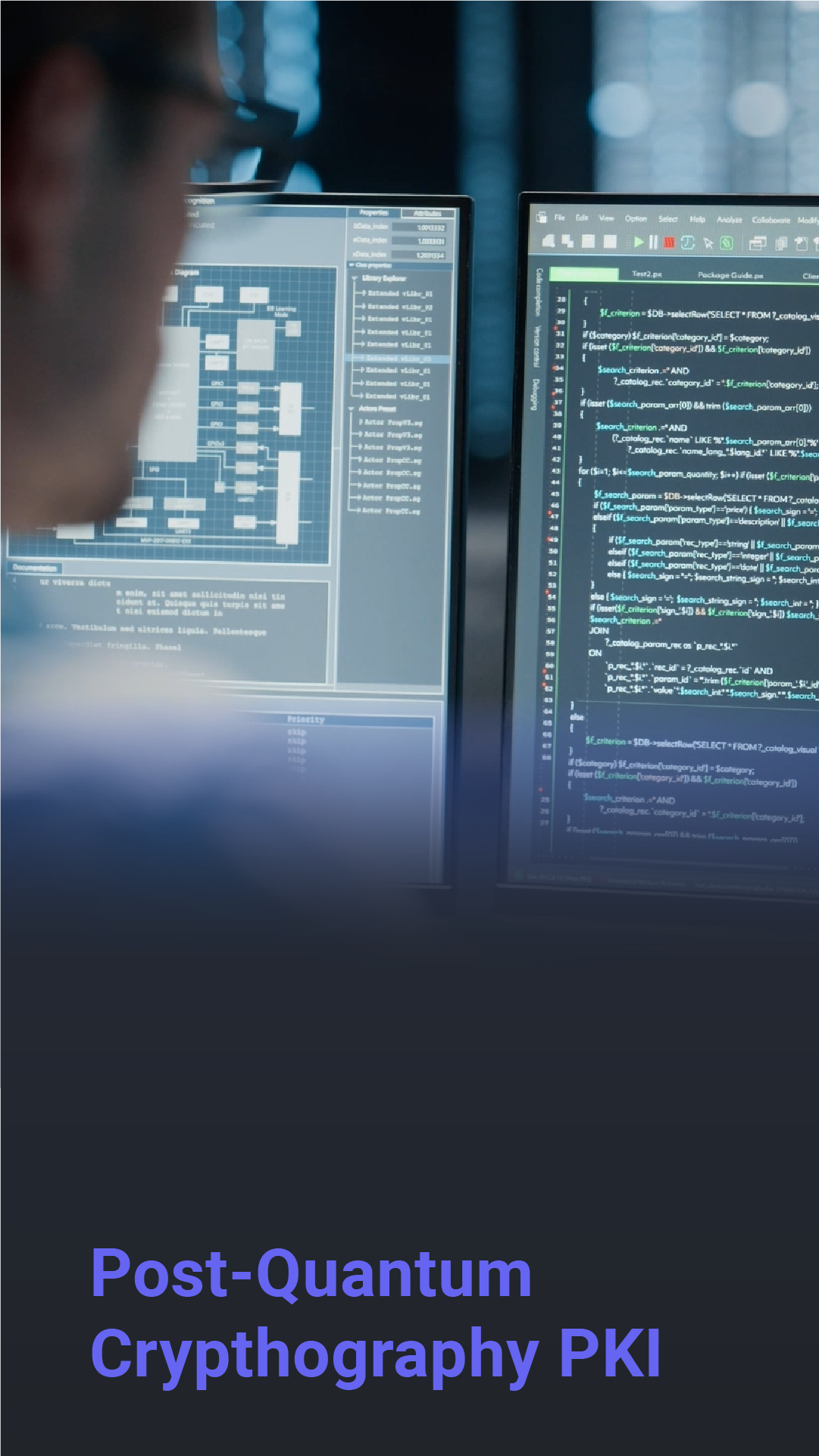 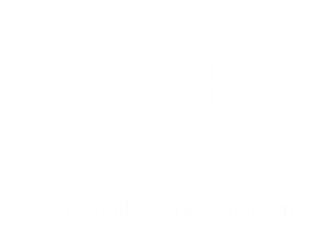 Investor Presentation
(At a Glance)

May 2025
End-to-End 
Post Quantum 
Security Solutions
About SEALSQ
SEALSQ develops and sells 
Semiconductors, PKI and Post-Quantum technology hardware and software products
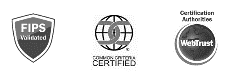 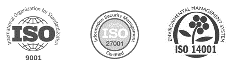 2
SEALSQ: Investment Highlights
Major Initiatives
Four major strategic initiatives to drive growth and profitability in 2025 and beyond

Launch of post-quantum chips
Expand global presence through Open Semiconductor Test and Personalization (“OSPT”) Centers
Investment into quantum companies
Satellite connectivity in collaboration with WISeSat.Space
Investing in the Future 
Made significant progress in strategic transformation to post-quantum market leader. 
Further expanded global client base with a focus on increased presence in U.S.
Introduced a variety of new products and services; taping into new revenue streams.
R&D investments; ambitious roadmap to launch next generation post-quantum chips in 2025.
Targeting Acquisitions
In exclusive negotiations to acquire IC ALPS, an ASIC design and supply specialist based in Grenoble, France.
SEALSQ at a Glance
Customer Benefits
The only digital security company acting as…
OEM
Achieve easy, fast & cost-effective product compliance with major standards (Matter, US Cyber Trust Mark, FIPS, CE...).
Ensure product and data Integrity, Authenticity and Confidentiality.
Securely provision devices with trusted identities on premises or remotely at any scale.
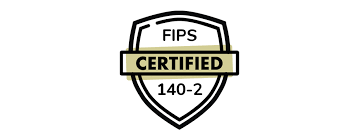 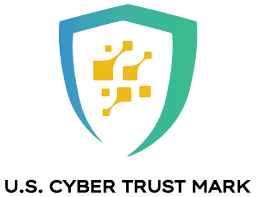 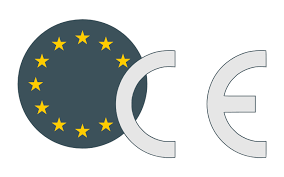 Operators & Service Providers
Easily and securely manage assets & users identity lifecycle at any scale.
Securely collect data from endpoints (sensors, devices, gateways).
Connect with sensors anywhere on earth using pico-satellite connectivity.
Full range of FIPS & Common Criteria Certified Secure microcontrollers.
A managed PKI-aaS platform combined with trusted hardware provisioning services.
European independent Root-of-Trust featuring a Matter PAI and WISUN accredited Root of Trust.
A cutting-edge R&D roadmap to develop certified chips running Post-Quantum algorithms and a Post Quantum Root of Trust.
Brands
Prevent counterfeiting & enable authentic Consumer Engagement.
Mint device identities into trusted blockchains creating NFTs.
4
Use Cases: Markets We Serve
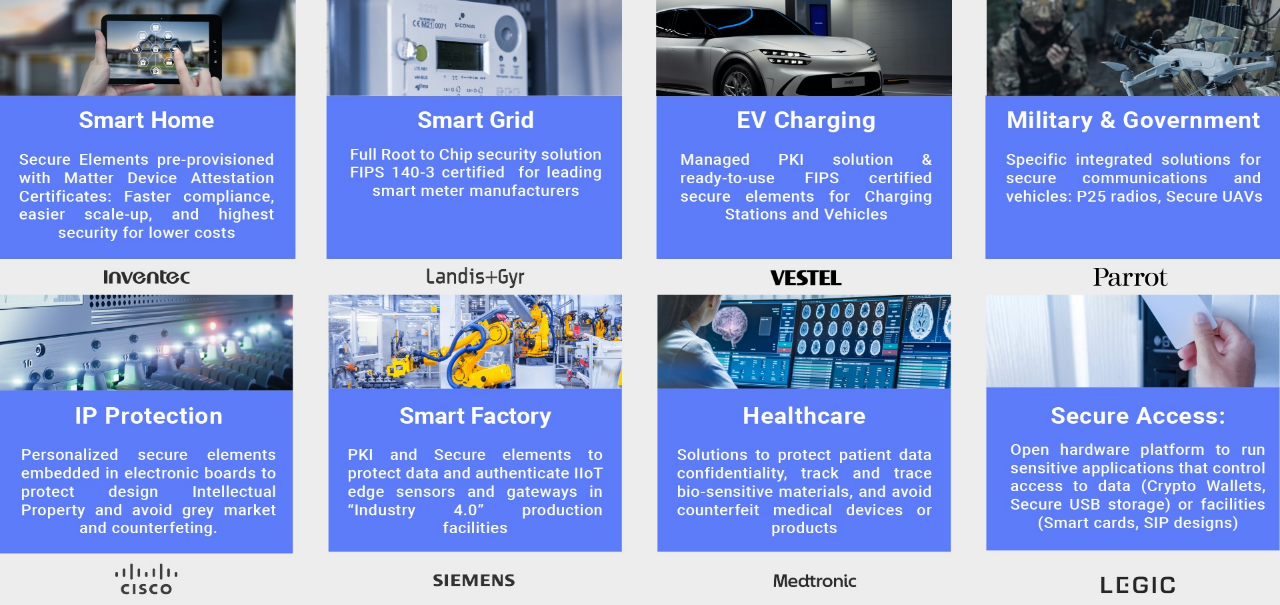 5
5
SEALSQ Semiconductor & Embedded Software
Post Quantum Chips
MS600X FAMILY
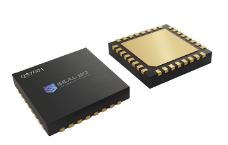 CCEAL 5+ RISC V Quantum Resistant Hardware platform with an optional TPM Stack firmware
VaultIC FAMILY
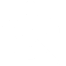 CC EAL 5+ Certified Secure Controller family delivered with SDK for OS development
APPLICATIONS
Secure Storage
Access Control
Custom Application
TPM: PC, Tablets, Industrial
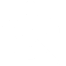 CC EAL4+ & FIPS 140-3 Certified Secure Controller family with Embedded Firmware designed for IoT strong authentication & secure com’ channel
Secure Storage
Access Control
Custom Application
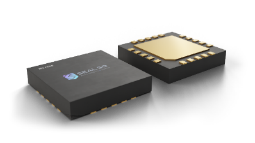 IoT Security
Device to Device Auth.
Device to Cloud Auth.
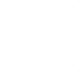 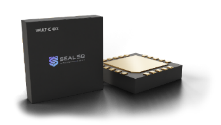 SCR FAMILY
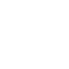 POS terminals
Portable readers
NFC enabled devices
Full range of chips to build Smartcard readers
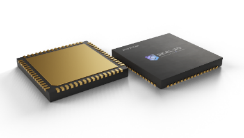 SEALSQ Quantum Resistant Trust Services
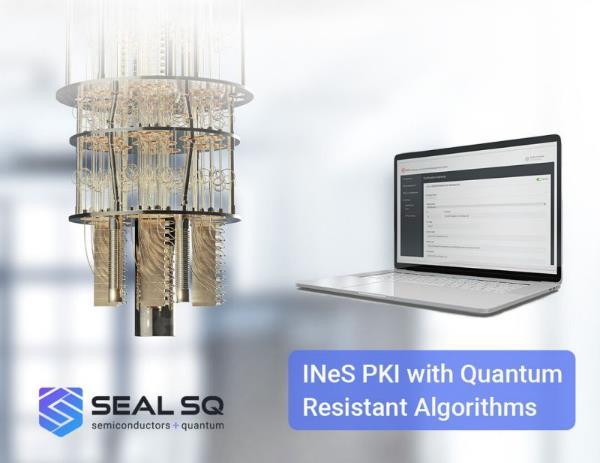 In 2024, NIST finalized the selection of several quantum-resistant cryptographic algorithms to be used as standards
    (for instance, Crystals-Kyber or Crystals-Dilithium)
SEALSQ has developed a Quantum Root-of-Trust and is…
Using these cutting-edge algorithms within its PKI services.
Can operate seamlessly on classical hardware, ensuring compatibility with current devices and systems
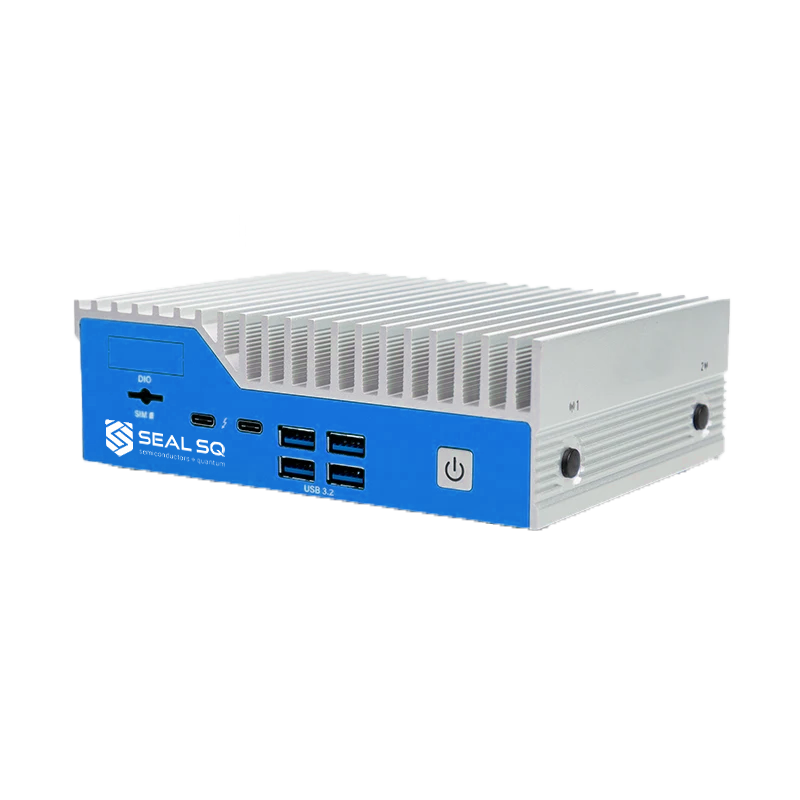 7
Value Proposition & Key Differentiators
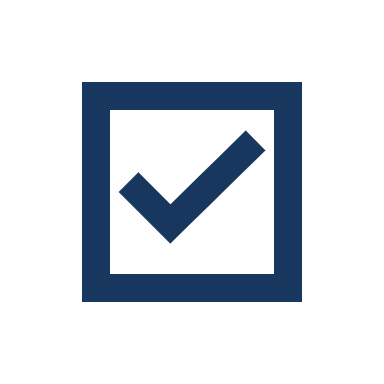 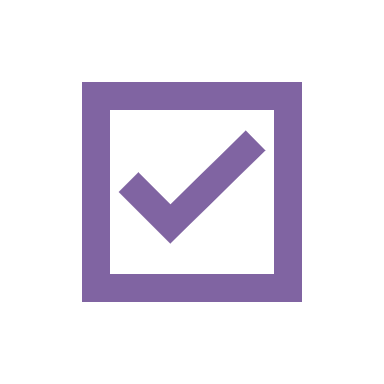 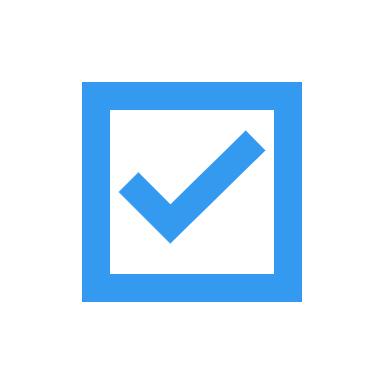 Post-Quantum Technology
Digital Security PURE Player
Customization / ASICS
Quantum-resistant chips in 2025, and post-quantum algorithms already running for PKI
We focus only on security, unlike our biggest hardware competitors who specialize in a broad range of embedded components.
SEALSQ can design and deliver tailor-made quantum resistant security chips to meet specific performance and security needs of large clients.
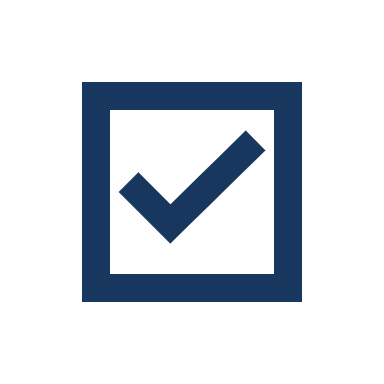 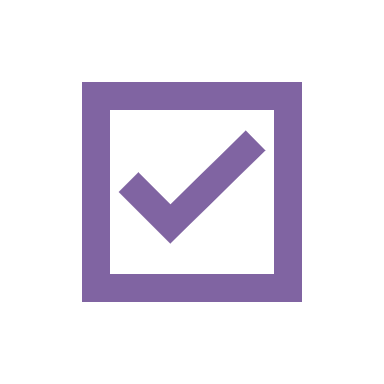 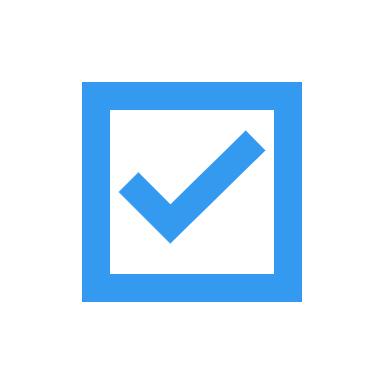 Quantum Root-of-Trust
Digital Security FULL Player
Fabless
Swiss-based Quantum Root of Trust, accredited by numerous industry ecosystems or standards such as WebTrust, Matter, GSMA and Wi-SUN
The only market player integrating all aspects of a connected device’s security from the Root-of-Trust to the Secure Elements
Cost-efficient, flexible business model focusing on the core profit area of the value chain (semiconductor design & trust services).
Competition Mapping on Embedded Security
Embedded Security Provider
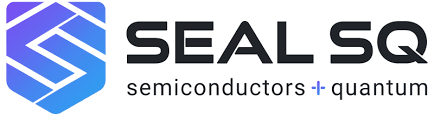 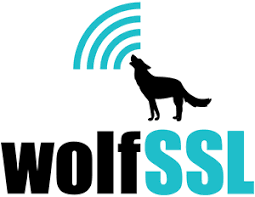 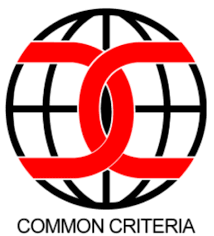 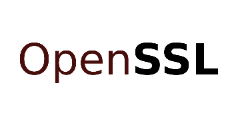 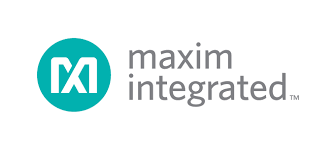 IP, Software Security
(Trust Zone
& TEE)
Hardware with certified Lab
(TPM, SE)
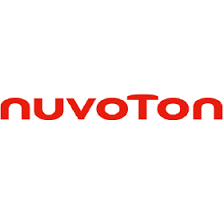 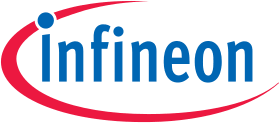 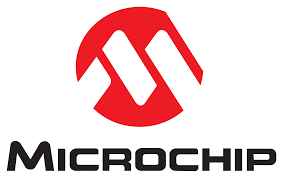 1
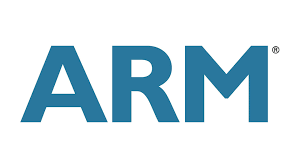 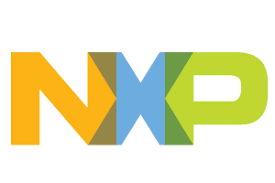 2
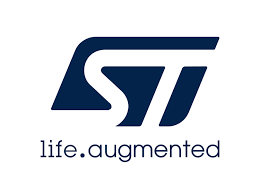 3
Broadliner 
Chip Maker
9
X
Ranking in Market Share
9
Competition Mapping on Trust Services
IoT Device Identity Provider
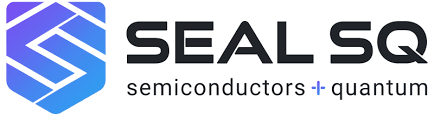 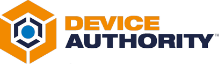 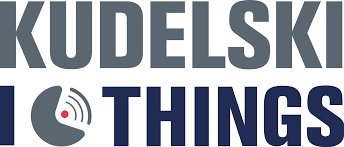 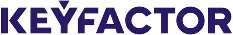 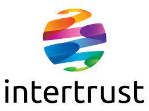 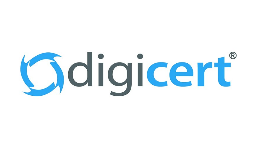 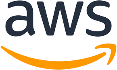 1
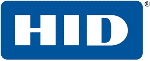 Pure Software Players
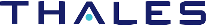 Legacy (Public CA & PKI
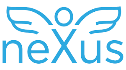 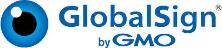 2
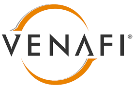 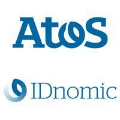 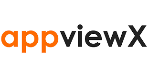 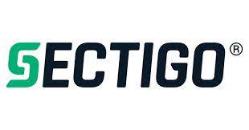 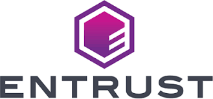 3
4
Broadliner 
(Corporate / User / Device)
10
10
X
Ranking in Market Share
10
Major Strategic Initiatives
1
2
3
4
QUASAR 
Program
OSPT 
Centers
Investment in Quantum Companies
Satellite 
Connectivity
Full range of quantum resistant semiconductors to be launched in 2025
20M$ Fund to invest in Quantum-Tech companies
Establish High-performance chip design & customization centers
Cost-effective IoT solutions for industrial applications
11
Investment roadmap
+ $20M Allocated to 
startup investments in
Target to complete acquisition in Q2 2025
(Due diligence in progress)
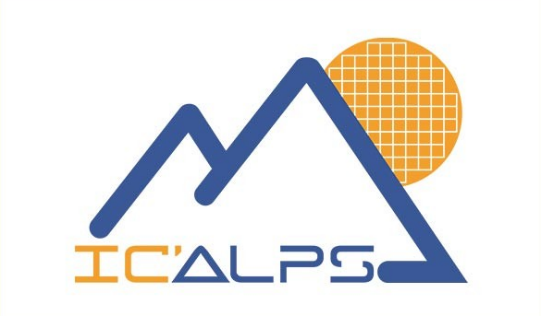 Quantum computing
Quantum-as-a-Service (QaaS) 
AI-driven semiconductor technologies
On-demand ASIC/SoC design and supply company

100+ experienced design engineers based in France (Grenoble & Toulouse) 

Established long-term customers in healthcare, automotive & industry 4.0 

Listed as recommended design partner by major foundries (TSMC, Intel, Xfab, OSRAM)
First investment already completed
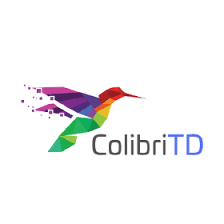 Quantum Software-as-a-Service
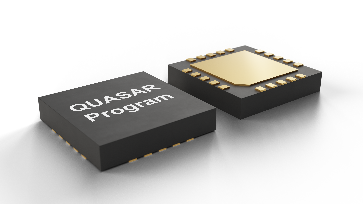 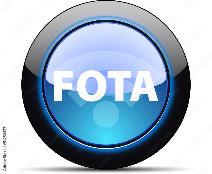 SEALSQ QUASAR Program
Firmware Update
New PQ CRYTPO Engine
New Secure Chip
RISC-V CPU

A new “Power engine”
2x faster than competition
KYBER

DILITHIUM
Fault Resistant Firmware Loader

Adaptation / Customization 
at software level
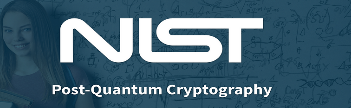 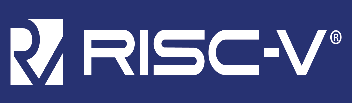 13
Semiconductor Design & OSPT Centers
OSAT Centers
SEALSQ offers countries the ability to develop their own OSPT Centers through Public-Private Partnerships (PPP).
OSPT Centers focus on local manufacturing to meet the highest standards of security and certification like Common Criteria and NIST.
Governments, including the US and EU, are currently establishing incentives to increase supply chain resilience, emphasizing the critical timing of SEALSQ’s initiative.
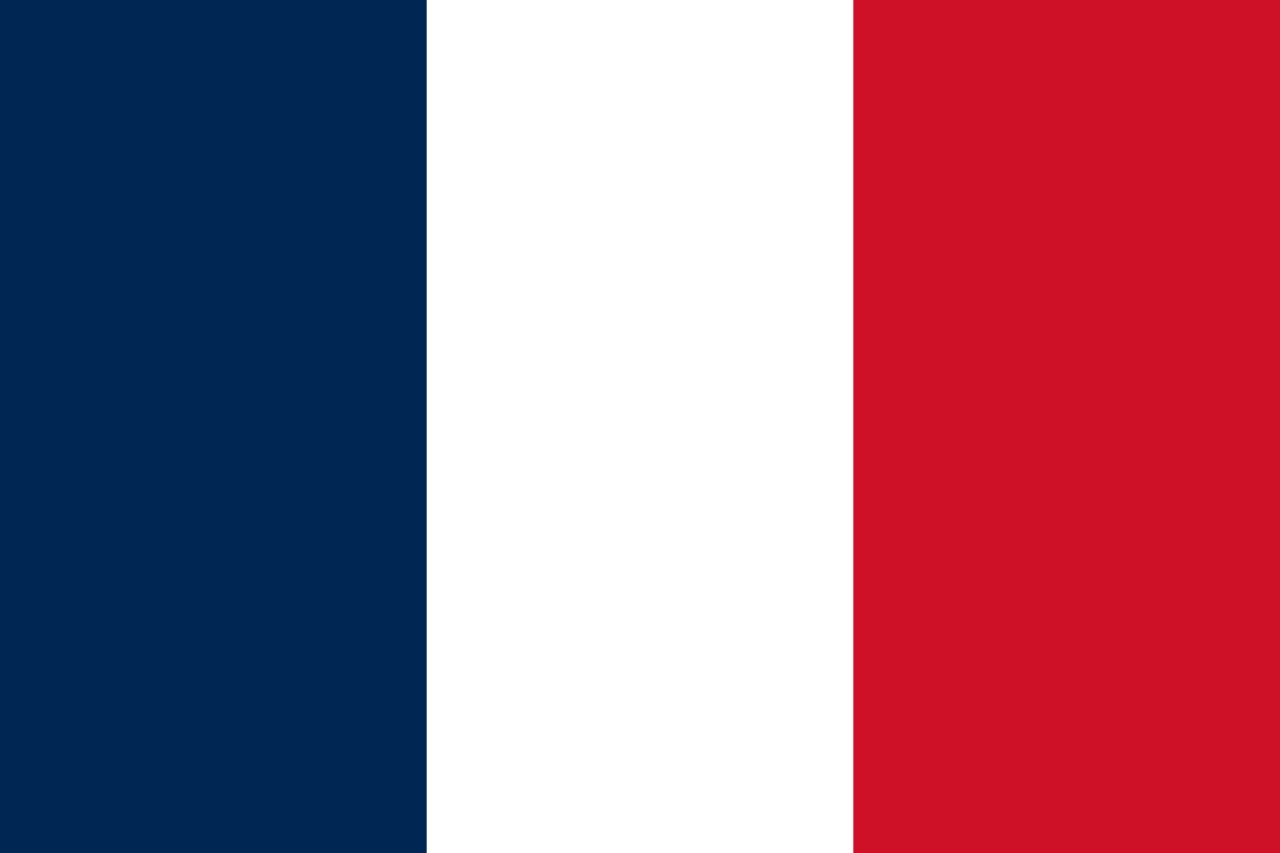 France
Established
United States
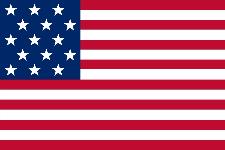 Spain
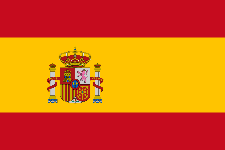 Under Negotiation
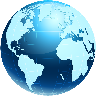 Asia / Middle East / Other
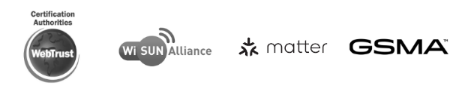 14
Satellite Connectivity
In Collaboration with WISeSat.Space
SEALSQ, in collaboration with WISeSat.Space, are developing the first cost effective and secure IoT connectivity solution anywhere on Earth, using picosatellites and low-power sensors.
Current Problem
SEALSQ Solutions
Global cost-effective solutions for a wide variety of applications including livestock, wearables, agriculture, industrials, tracking, to name a few.
Costly connectivity gap for a growing number of connected devices.
~80% 
Terrestrial connectivity gap
Use Cases
Smart Agriculture & Farming
 Water management & optimization, livestock location & illness detection, analytic predictions
+25B
IoT connected devices (2030)
Logistics with Smart Container 
Traceability, food chain audits, tracking
Costly, Inefficient & Complex 
Current solutions
Infrastructure
Galvanic corrosion, voltage & current, vibrations
FY 2024 Financial Overview
As expected, 2024 was a transitional year given:
Excess inventories at legacy customers
Customers and prospects awaiting availability of next-generation chips
Impact of global economic slowdown


FY 2024 performance was reflected of this slowdown, but also of the resilience of SEALSQ to adapt to ever changing technology standards. 

The Company is well positioned to capitalize on pre-shortage demand from legacy customers and new business opportunities, expected to materialize in 2025.
$11M 
Revenue
FY 2024 (unaudited)
$85M 
cash reserve
at December 31, 2024
Entirely clean 
balance sheet 
no warrants / no convertible debt
$5M 
R&D Investments
In FY 2024
$7.2M planned for FY 2025
2025 Outlook
$93M pipeline
Potential contracts
Bookings +80%
vs. same time in prior year
OSPT projects
At least one agreement expected to 
be signed in H1 2025
>80 active engagements 
On new post-quantum TPM product opportunities
Strategy for 2025 and Beyond
Contact Us
SEALSQ Corp.Carlos MoreiraChairman & CEOinfo@sealsq.com
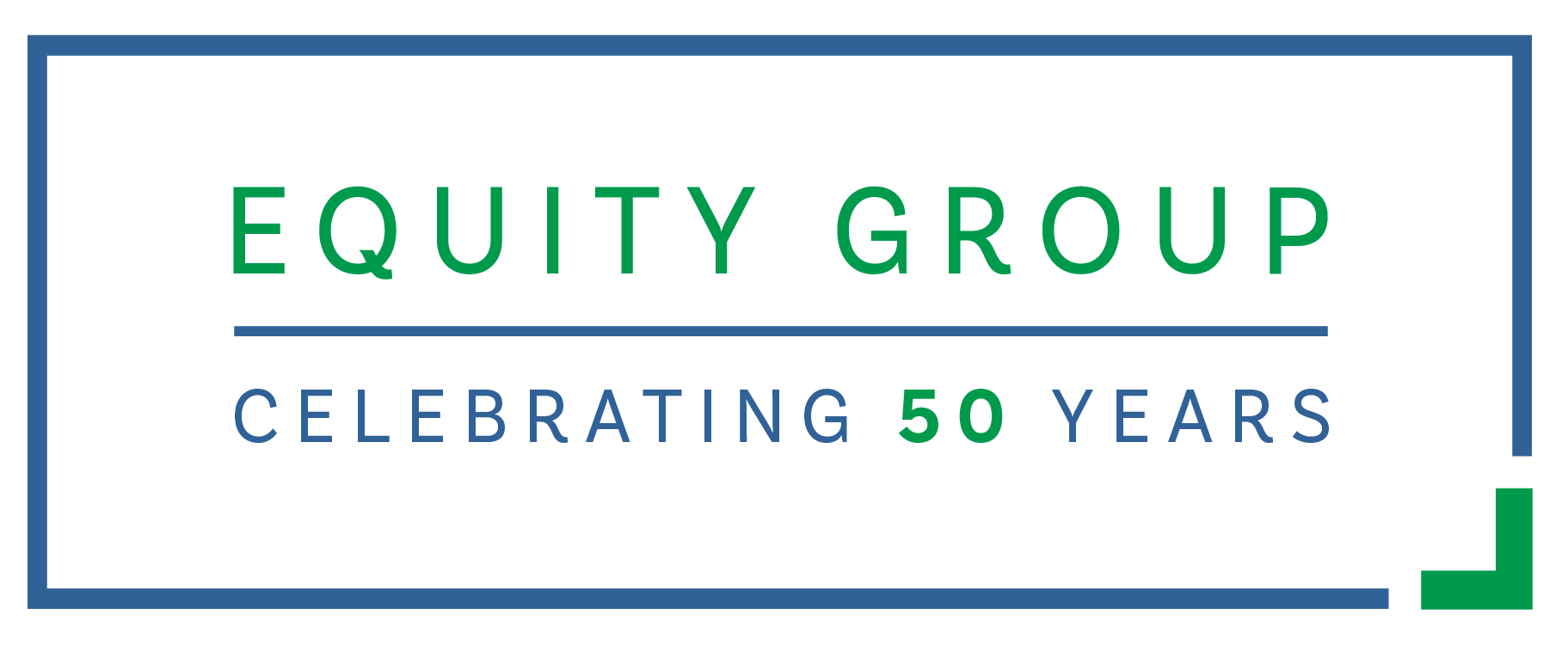 Investor Relations (US)The Equity Group Inc. 
Lena CatiTel: +1 212 836-9611 
lcati@equityny.com